Antibiotics won’t cure that cold
Australasian Society for Infectious Diseases
Rosie
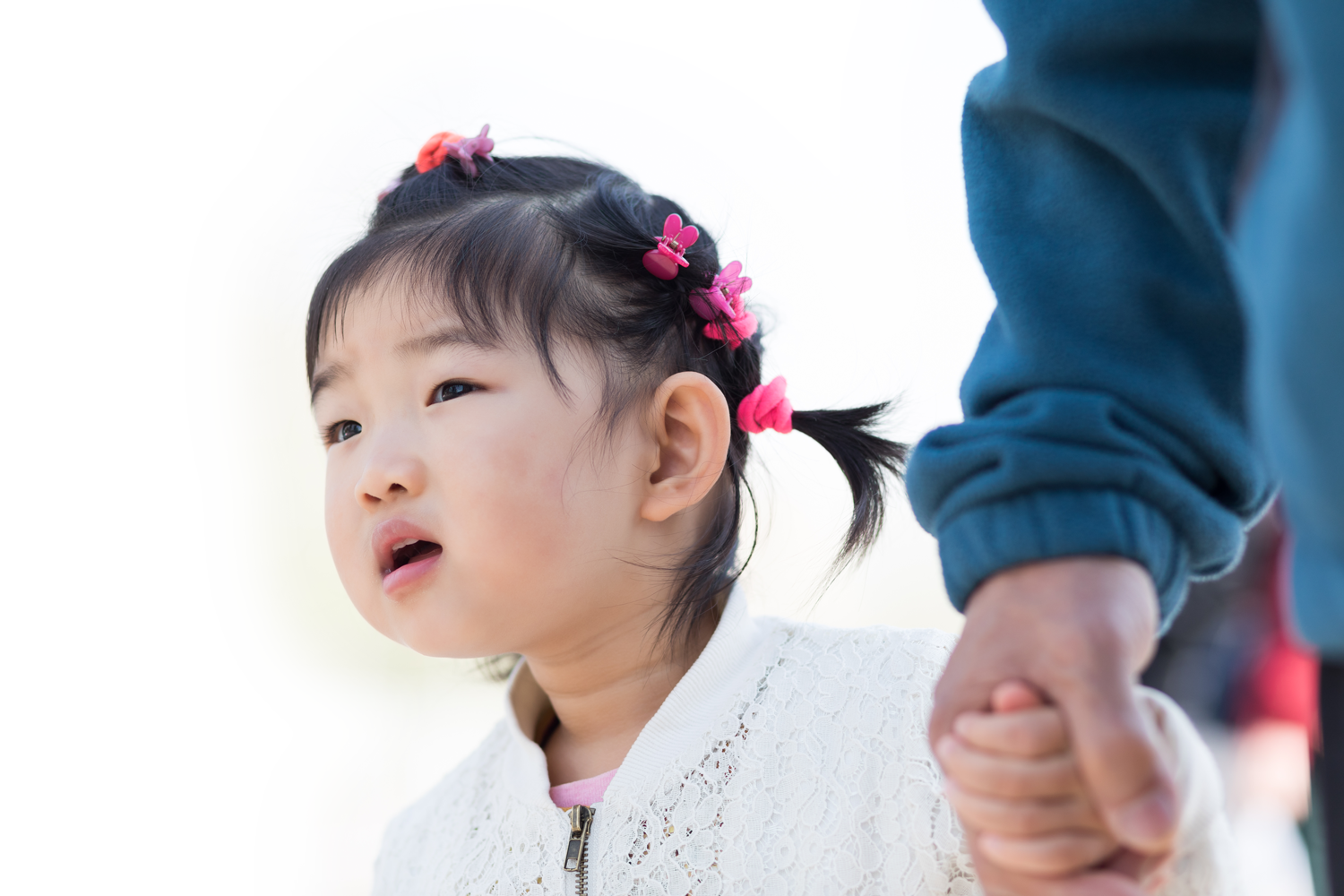 Patient medical history (PMHx) 
2 ½ year old, normally well child
born at term in Australia to Chinese parents
immunized
started day-care last week
no regular medications

Symptoms
presents with runny nose, cough, ‘off her food’, miserable, began 24 hours ago

Examination
red throat, left tympanic membrane red but not bulging, no discharge present
temperature 38.0
alert
Rosie’s parents ask you for something to make her better soon – please!
Management for Rosie
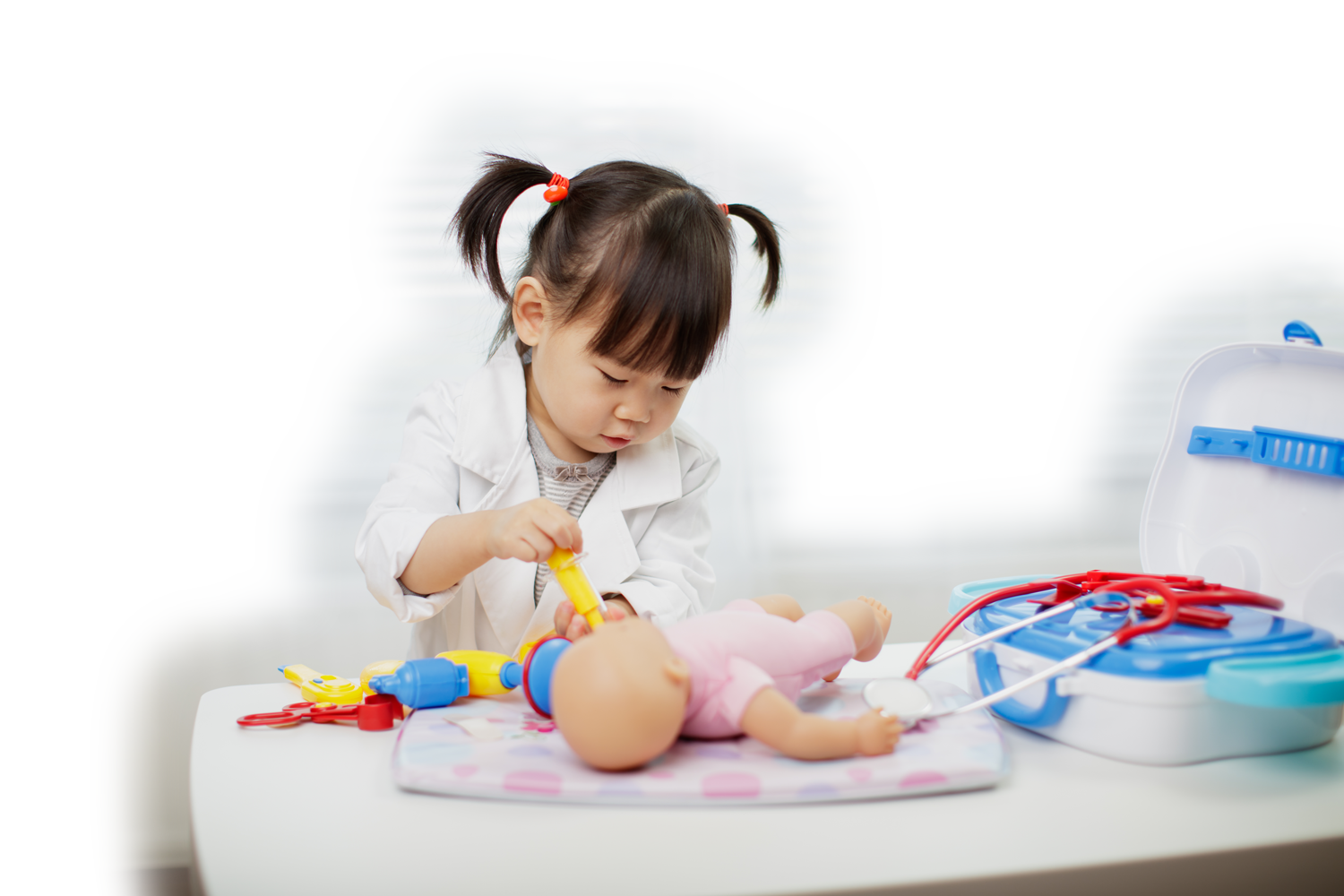 Choose as many options as appropriate:
Start antibiotics: phenoxymethylpenicillin (penicillin V) or amoxycillin orally

Start antibiotics: amoxycillin-clavulanate 

Give advice on analgaesia and fluids and make appointment to review tomorrow

Give a delayed prescription for antibioticsto be filled if symptoms do not improve in36-48 hours
Inappropriate and Appropriate
Start antibiotics: phenoxymethylpenicillin (penicillin V) or amoxycillin orally
Antibiotics will not help with management of viral upper respiratory tract infections

Start antibiotics: amoxycillin-clavulanate 
Even for children with febrile otitis media, antibiotics are generally of very limited benefit and are may cause diarrhoea, rash or other adverse effects
Give advice on analgaesia and fluids and make appointment to review tomorrow
This is not only important for symptomatic management, but also allows for prompt escalation of care if needed

Give a delayed prescription for antibiotics to be filled if symptoms do not improve in 36-48 hours
It is helpful to advise parents that symptoms are likely to last for 2-3 days before improving, with or without antibiotics
Evolve Recommendation
Avoid prescribing antibiotics for upper respiratory tract infection (with the exception of sore throat in populations at high risk for complication of group A strep infection, such as acute rheumatic fever or post-streptococcal glomerulonephritis)
Australasian Society for Infectious Diseases
Evolve is facilitated by the Royal Australasian College of Physicians
What is best practice?
Most uncomplicated upper respiratory tract  infections (URTIs) are viral in aetiology and antibiotic therapy is not indicated. 
Oral antibiotic therapy of presumed URTIs in febrile young infants is not only 'low value' but can be actively dangerous, in delaying presentation to hospital (inappropriately reassuring parents and confounding investigations of sepsis)
Patient education is an important component of management together with symptomatic treatment.
Infections with Streptococcus pyogenes and Bordetella pertussis do require antibiotic therapy. 
For more information see:
Therapeutic guidelines: Antibiotics
Locally endorsed guidelines
For rheumatic heart disease (RHD) and antibiotic therapy, see next slide.
Rheumatic heart disease (RHD)
When considering management for sore throats and URTIs, establish whether the child is from a high risk group for rheumatic heart disease (RHD).

Children at high risk for RHD in Australia may include children from Aboriginal or Torres Strait Islander communities, or from refugee or other recent migrant communities in which there is a high incidence of RHD.
If streptococcal infection is possible in a child at high risk for RHD (usually presenting with a sore throat without coryza), the child should receive antibiotic therapy to treat streptococcal infection. This is very important to prevent RHD.

For more information see:
Therapeutic guidelines: Antibiotics.
Acute rheumatic fever (ARF) and rheumatic heart disease (RHD) guidelines developed by RHD Australia.
References
Kenealy T, Arroll B. Antibiotics for the common cold and acute purulent rhinitis. Cochrane Database Systemic Review 2013; CD000247. https://www.ncbi.nlm.nih.gov/pubmed/23733381

Hersh AL, Jackson MA, Hicks LAl. Principles of judicious antibiotic prescribing for upper respiratory tract infections in paediatrics. Paediatrics 2013;132(6):114654. https://www.ncbi.nlm.nih.gov/pubmed/24249823

Antibiotic Expert Groups. Therapeutic guidelines: Antibiotics. Version 15. Melbourne: Therapeutic Guidelines Limited; 2014. https://tgldcdp.tg.org.au/etgAccess

ASID Choosing Wisely Recommendations. 2016. http://www.choosingwisely.org.au/recommendations/asid
How this case study was made
This case study was developed by Dr Brendan McMullan, in Collaboration with Choosing Wisely Australia, based on one of the Evolve recommendation on low-value practices. 

This case study has been reviewed by RACP, NPS MedicineWise and the Australasian Society for Infectious Diseases. 

This case study was approved for publication by the Australasian Society for Infectious Diseases in December 2019.
Evaluation
How likely is this Evolve recommendation to change your practice?
Not at all
Somewhat
Significantly

Explain your reasoning
About Evolve
As part of a global movement, Evolve is a flagship initiative led by physicians, specialties and the Royal Australasian College of Physicians (RACP) to drive high-value, high-quality care in Australia and New Zealand.
Evolve aims to reduce low-value care by supporting physicians to:
be leaders in changing clinical behaviour for better patient care 
make better decisions, and 
make better use of resources. 

Find out more:
www.evolve.edu.au
Get in touch:
evolve@racp.edu.au